Цель проекта:
создание условий для системного вовлечения молодежи муниципального образования Плавский район в многообразные социальные практики и развития навыков самостоятельной жизнедеятельности через участие в добровольческом движении, организация полезной занятости молодёжи и несовершеннолетних как эффективная форма профилактики асоциального поведения  в молодёжной среде
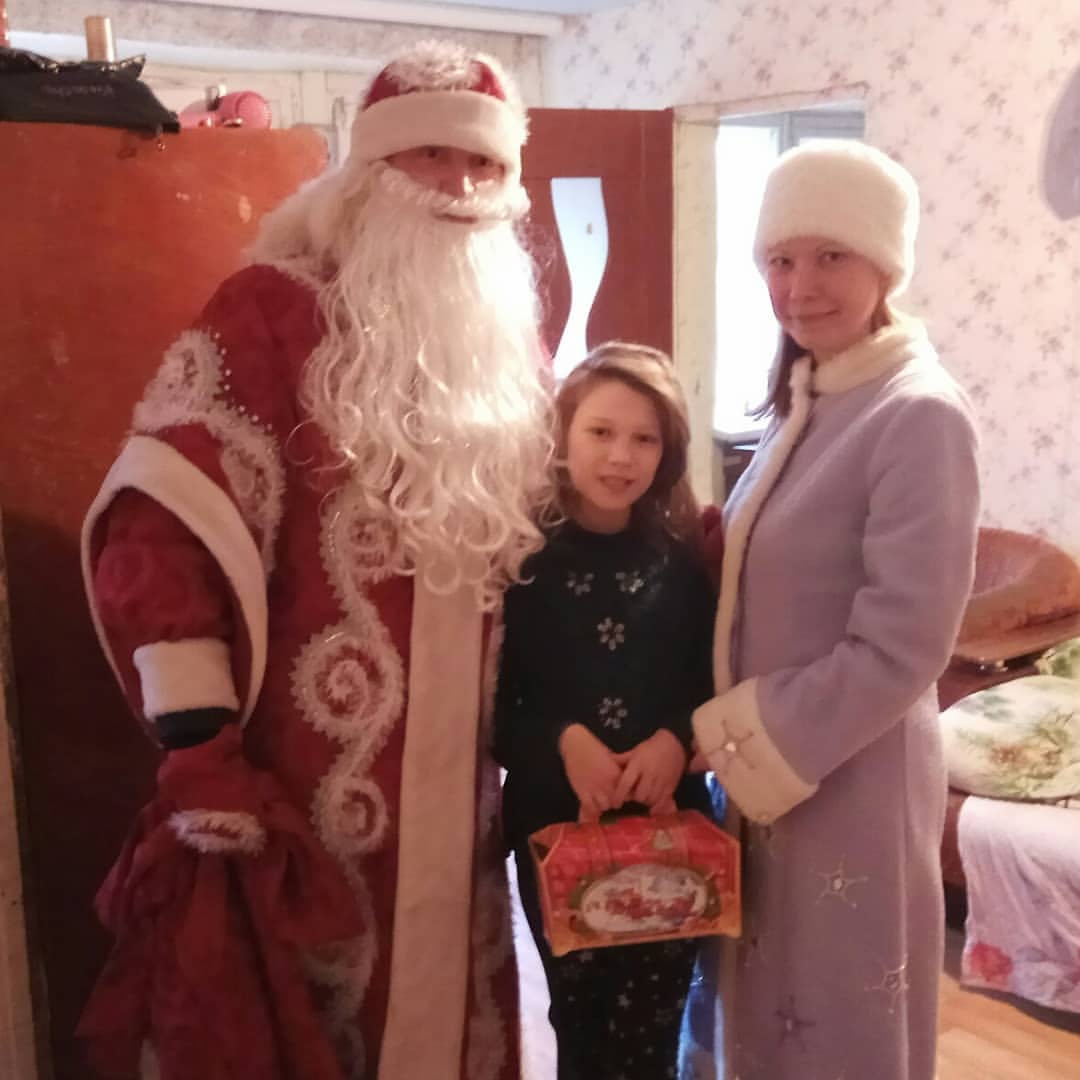 социальное волонтероство
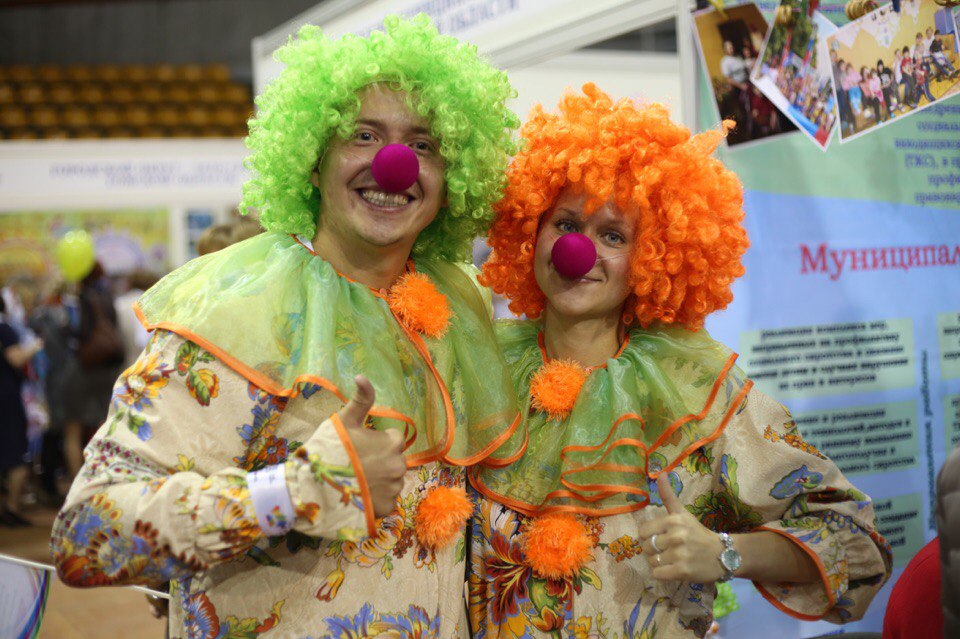 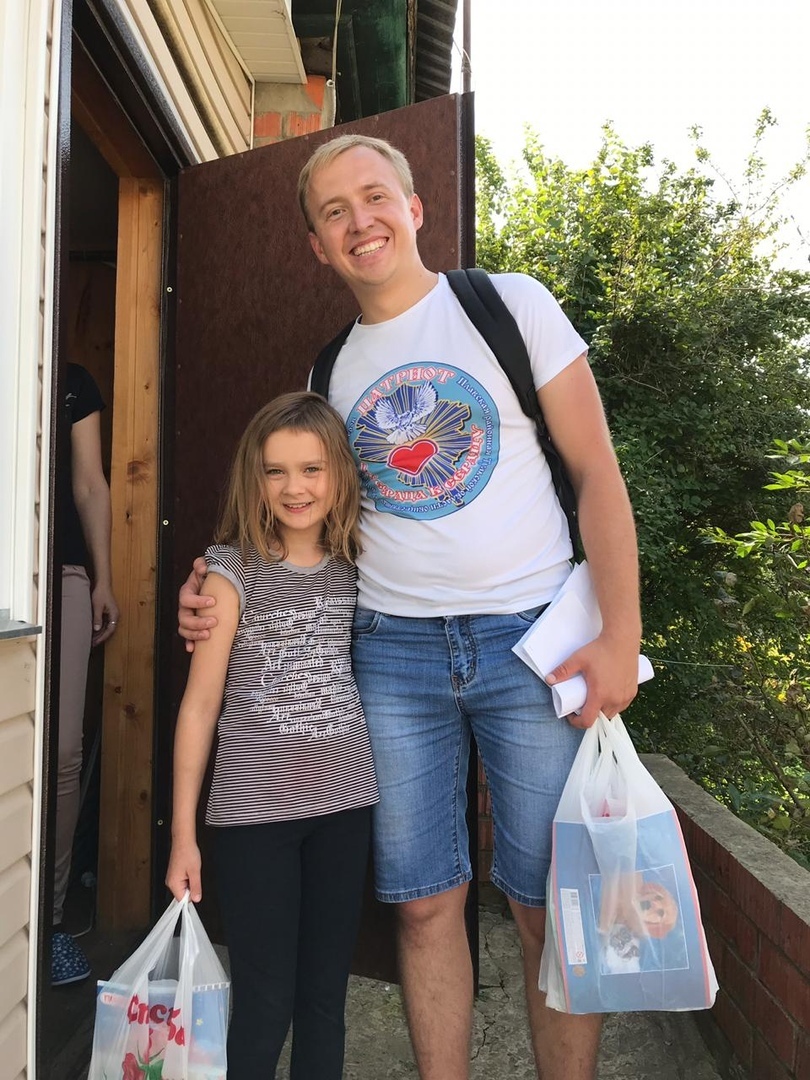 Социальный проект «Мы вместе»
 Социальный проект «Школа социального аниматорства»: 
Социальный проект «В моей руке рука ребенка»: 
Социальный проект «Рыболовный турнир «Золотая рыбка» 
Социальный проект «Не оставайся с бедой наедине»: 
Социальный проект «Детско-родительский марафон «Нам с тобой по пути»
Социальный проект «Досуг для сельской молодежи»
Проект: «Центр правовой помощи семьям, оказавшимся в трудной жизненной ситуации «Твое право»
Проект: «Детско-родительский марафон «Нам с тобой по пути»
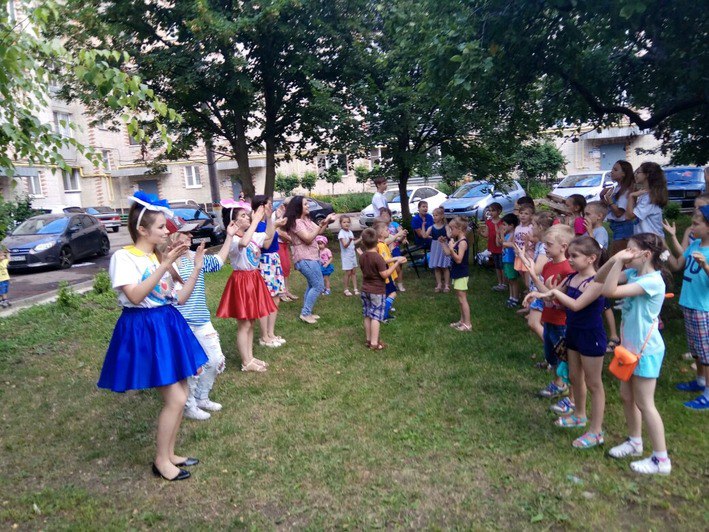 Патриотическое волонтероство(память):
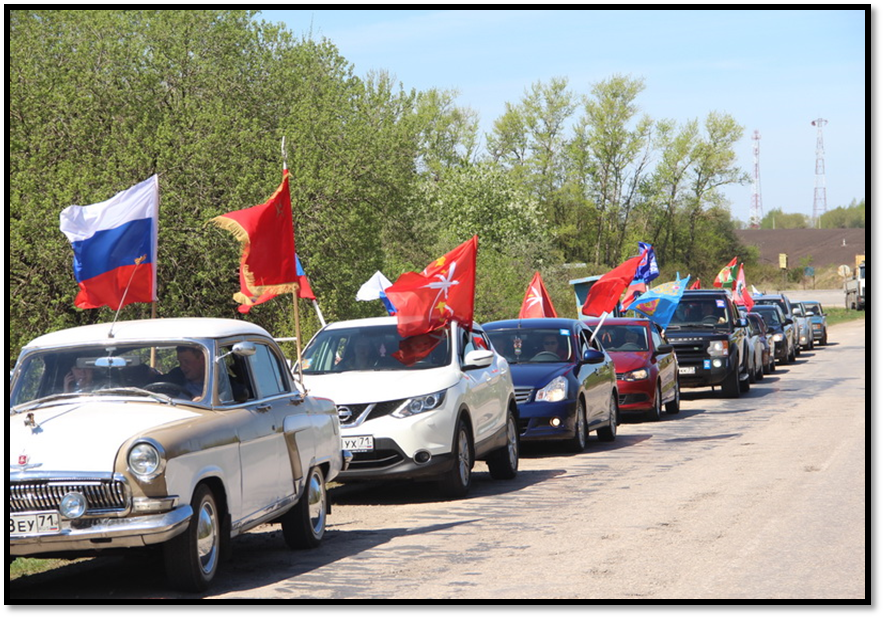 Проект «Акция «Имя Победы» 
 Проект «Автопробег «Я Помню! Я Горжусь!» 
Проект: «Память о вас в веках» 
Проект: «Историческая память» 
Проект «Фестиваль допризывной молодежи «На страже Родины»
Проект «Поисковый отряд «Патриот»
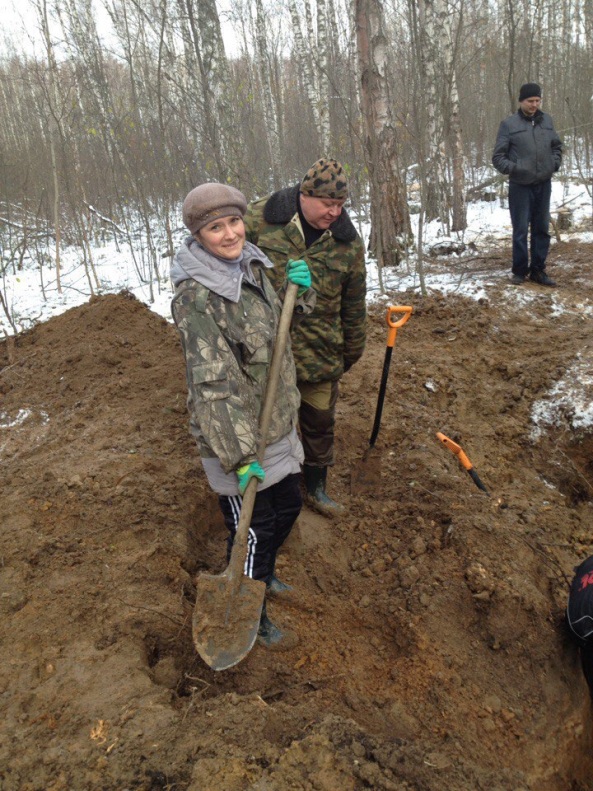 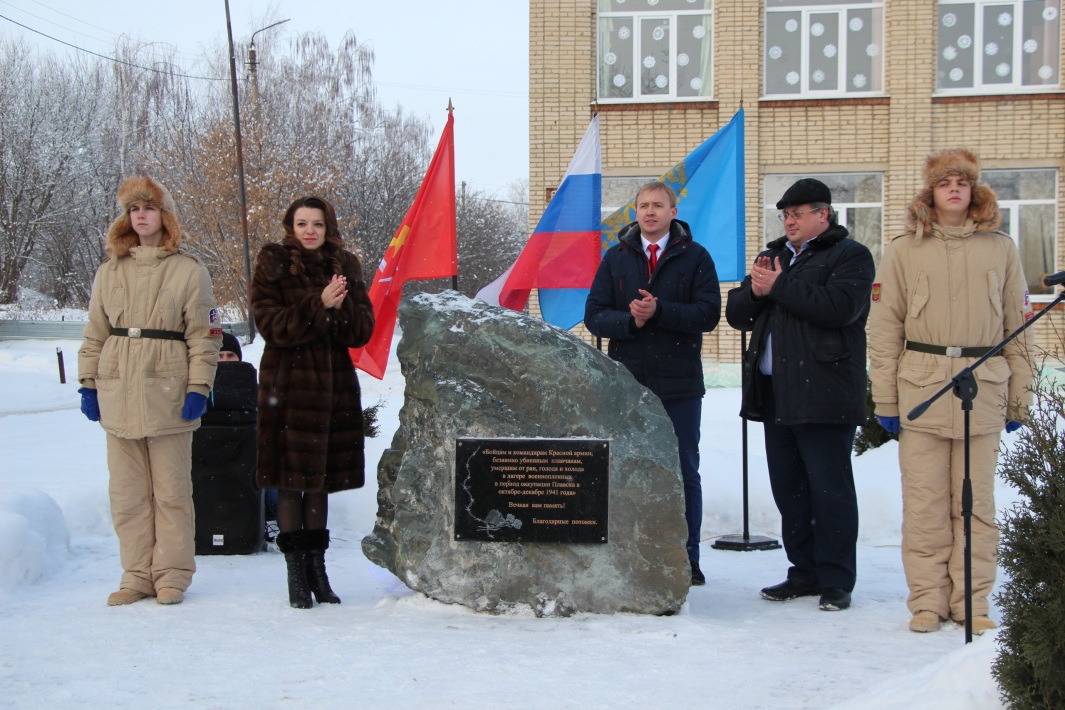 Экологическое волонтерство
Проект «Чистый город» Экологическое воспитание молодежи через формирование условий для позитивной социальной практики
Проект «Поколение ЭКО» Проведение комплекса взаимосвязанных мероприятий направленных на формирование бережного отношения детей и подростков к окружающей среде, воспитание активной жизненной позиции и социальной активности
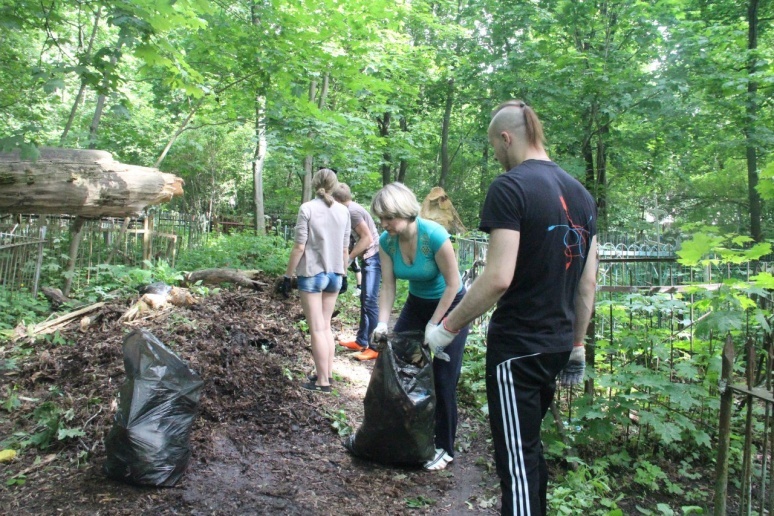 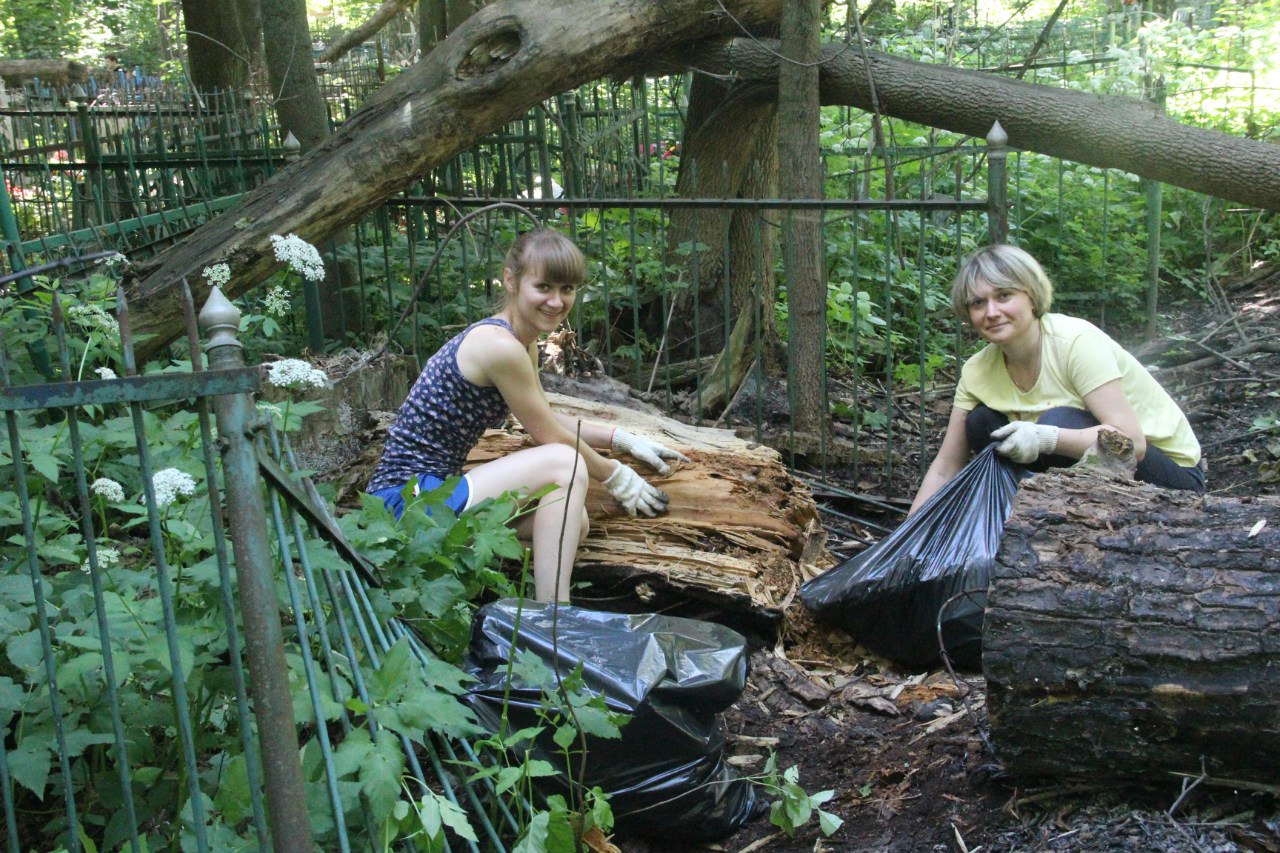 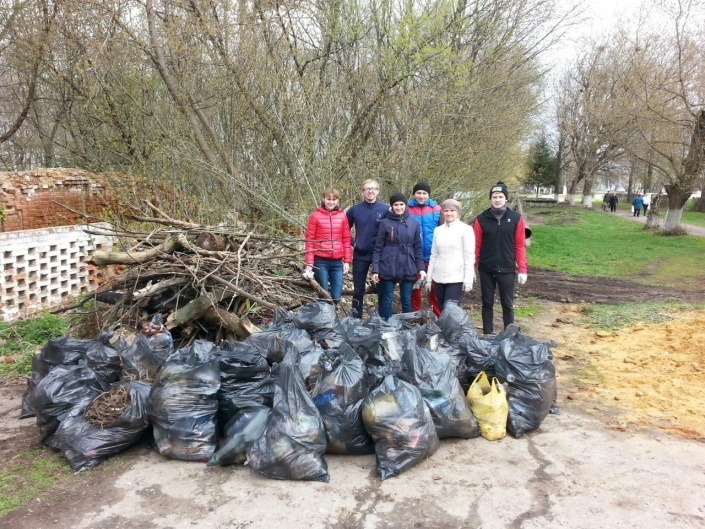 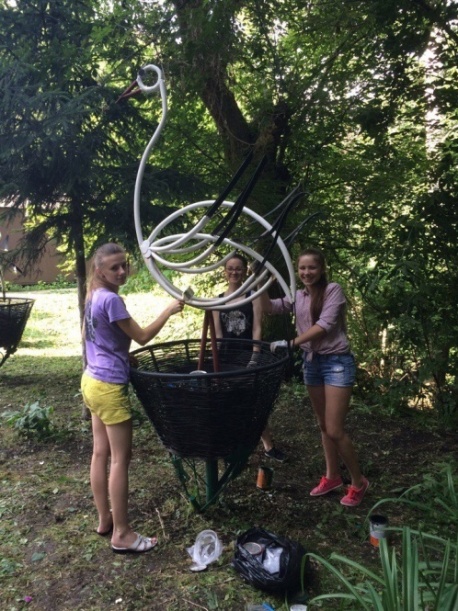 Спортивное волонтерство
Проект «Движение к здоровью» 
Проект «Открытый фестиваль «Спортивный Плавск» 
Проект «Здоровый Плавск»
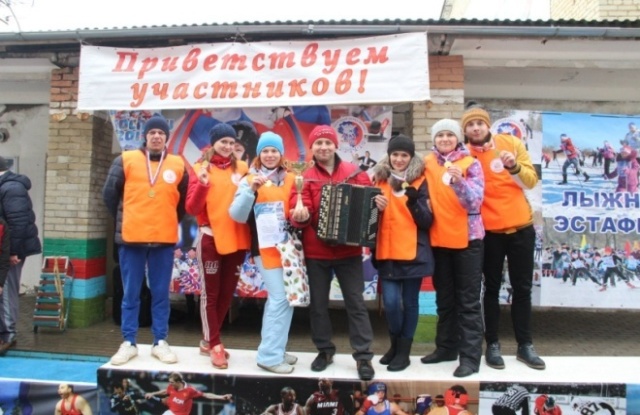 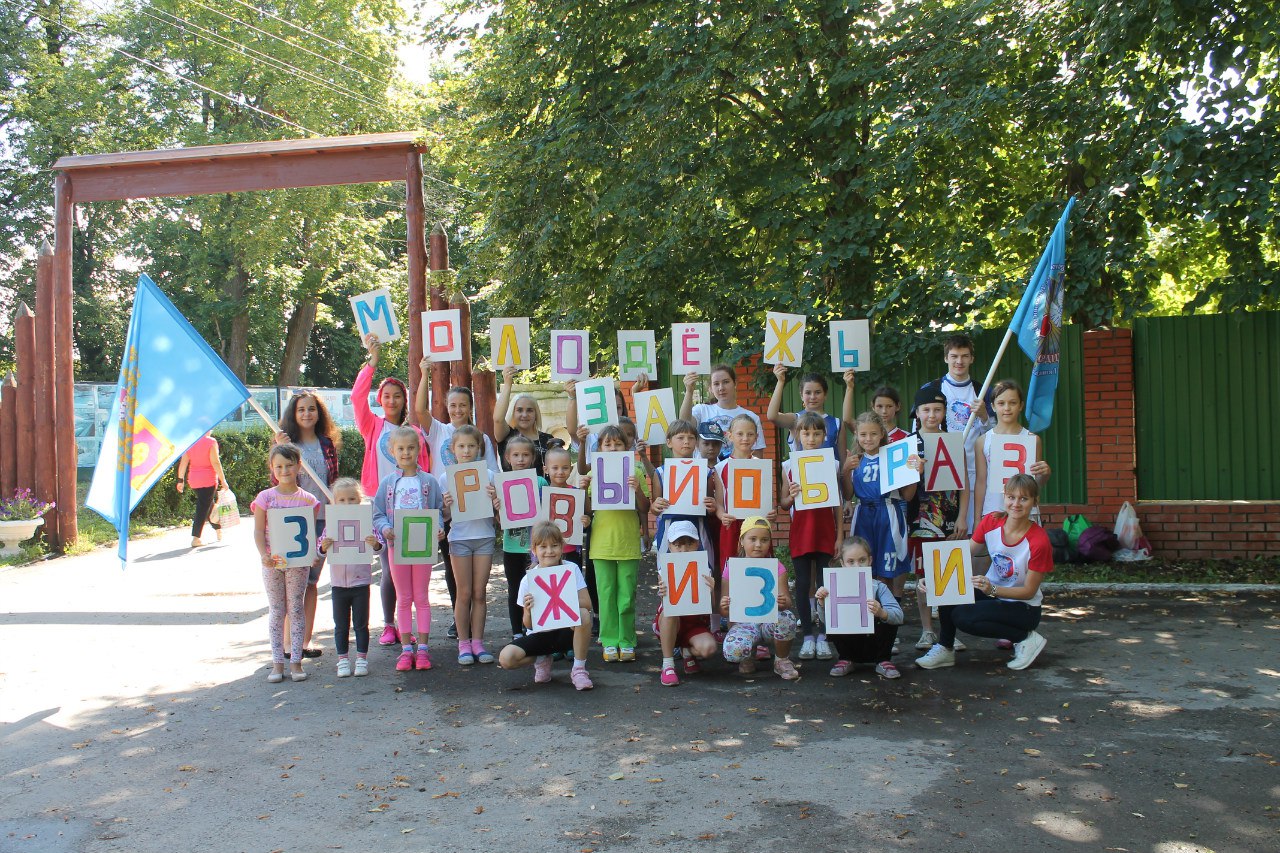 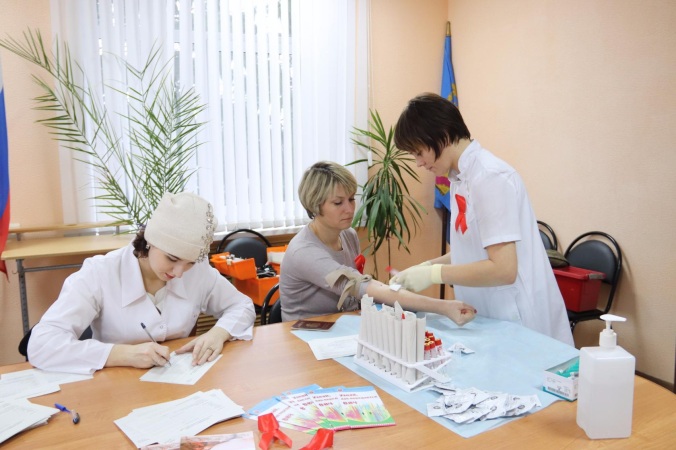 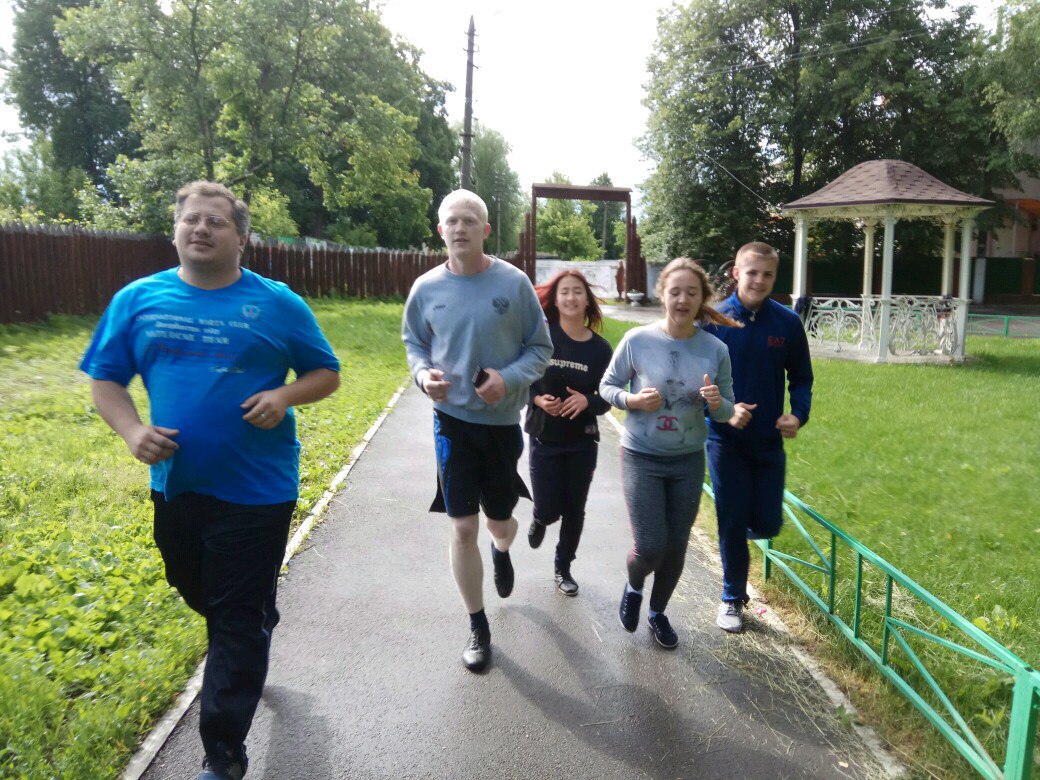 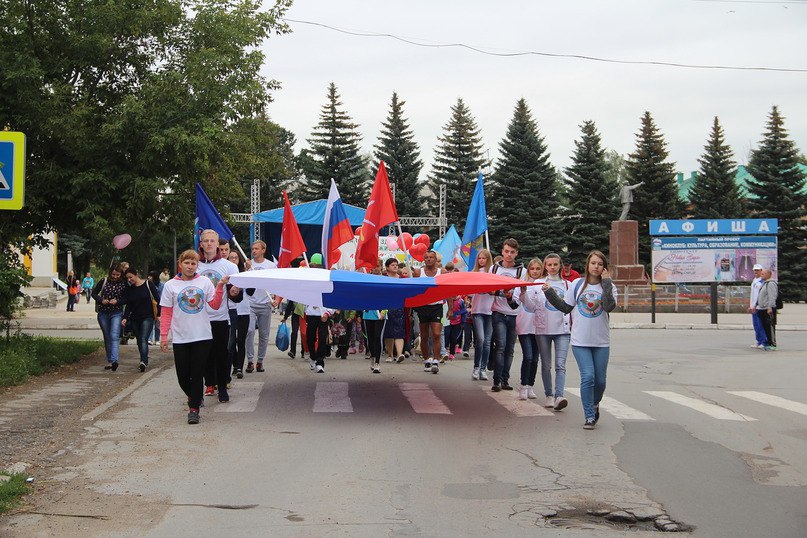 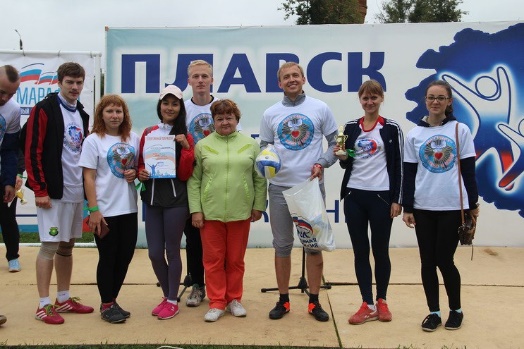 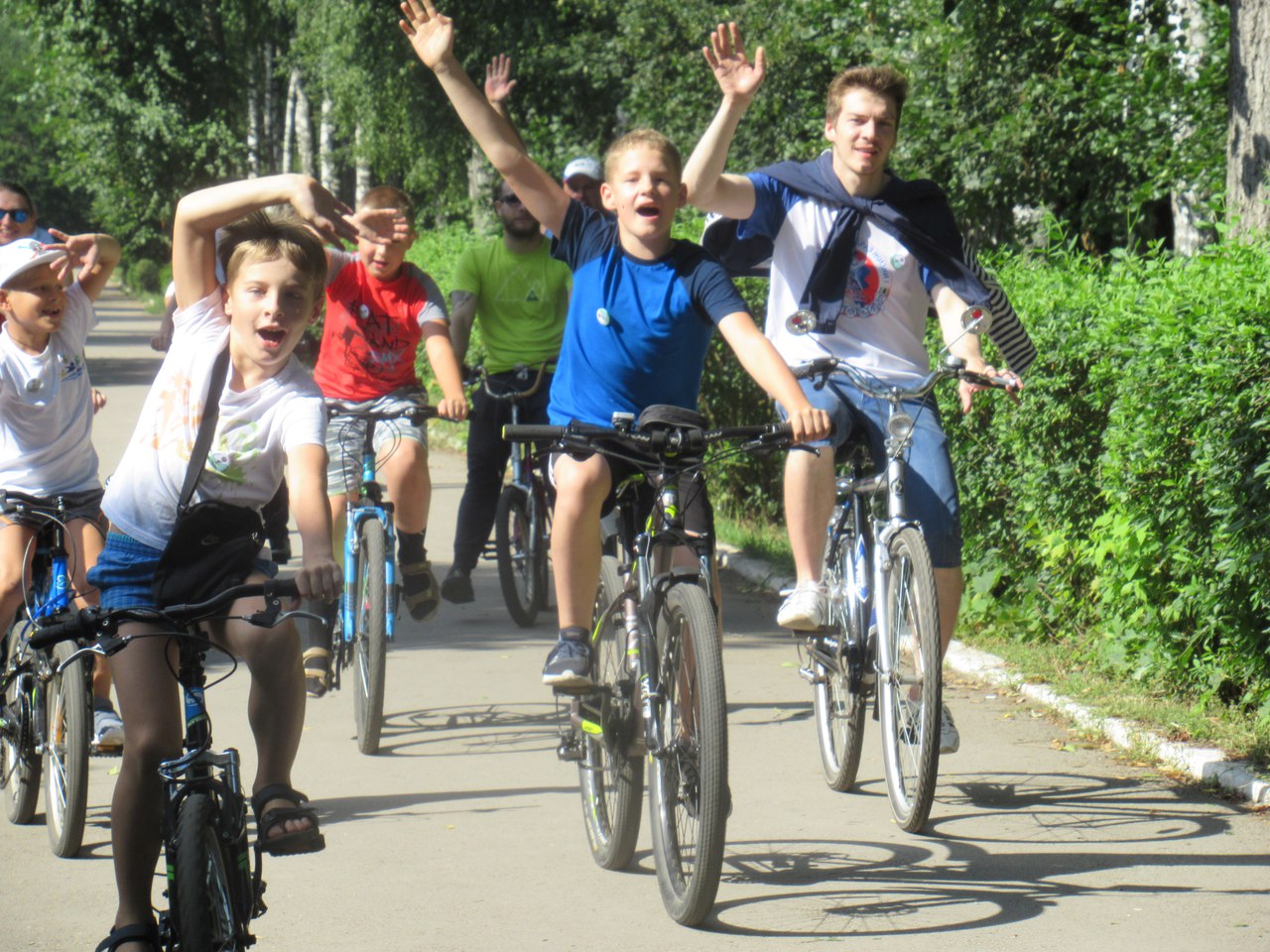 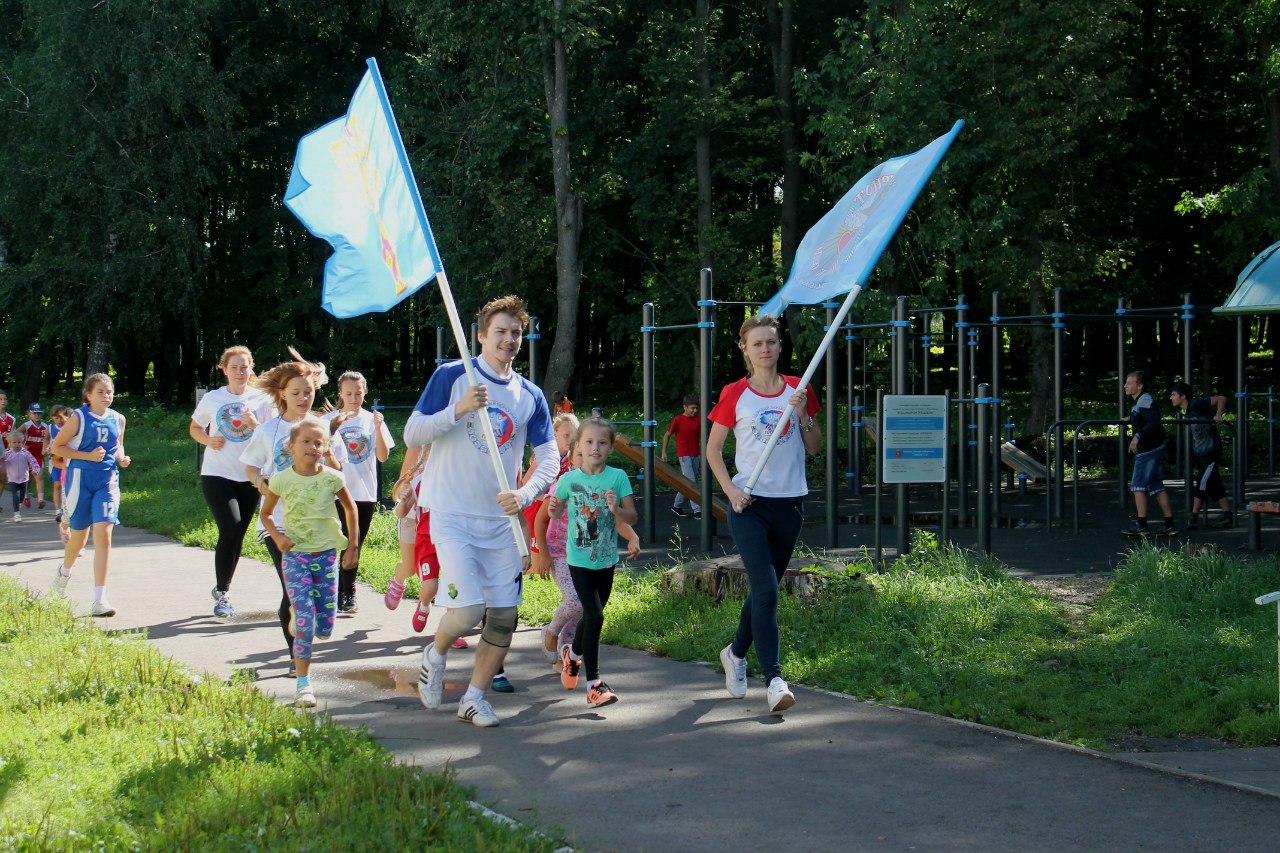 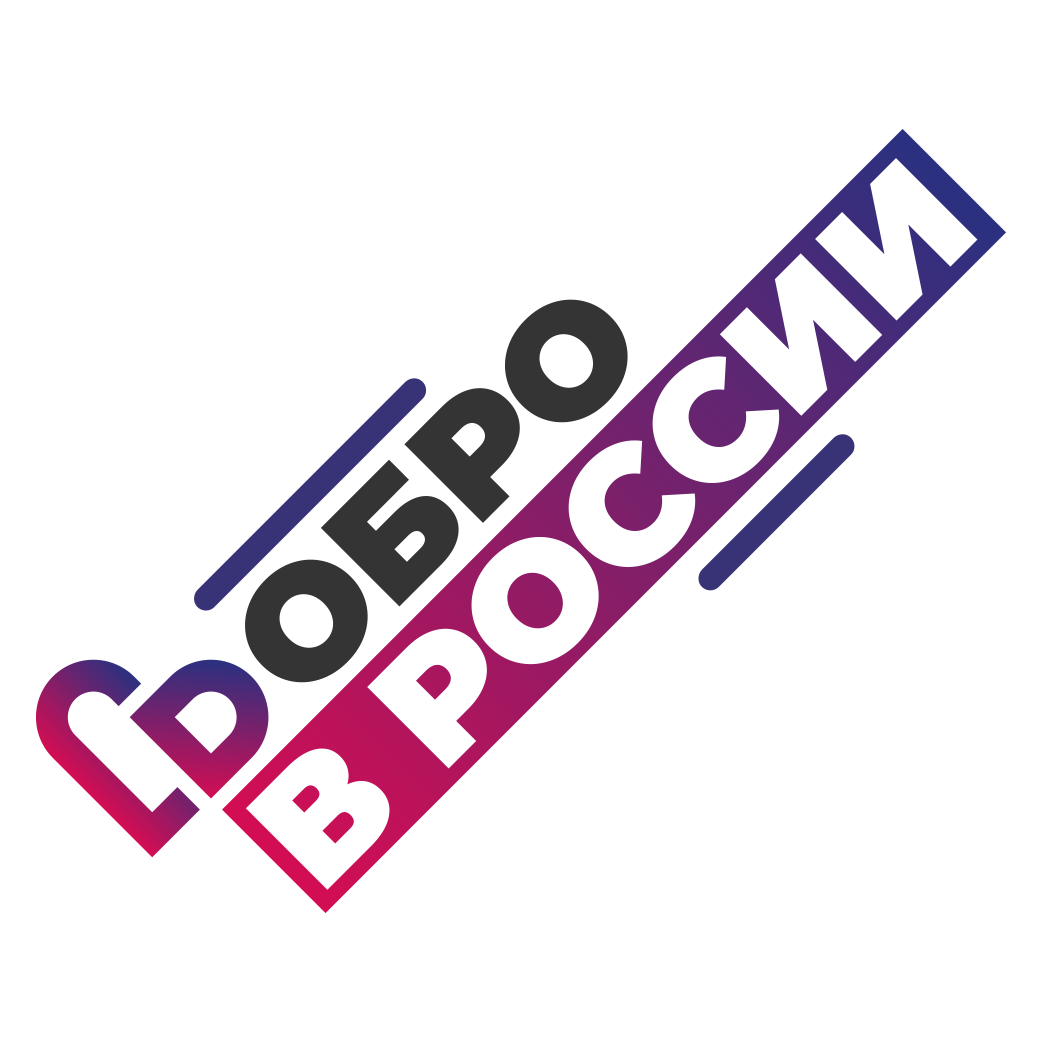 Школа волонеров
Проекты «Готовы побеждать» и «Школа волонтеров «Я твой друг» 
Проект «Киберспортивное объединение «Clover Digital Sport»
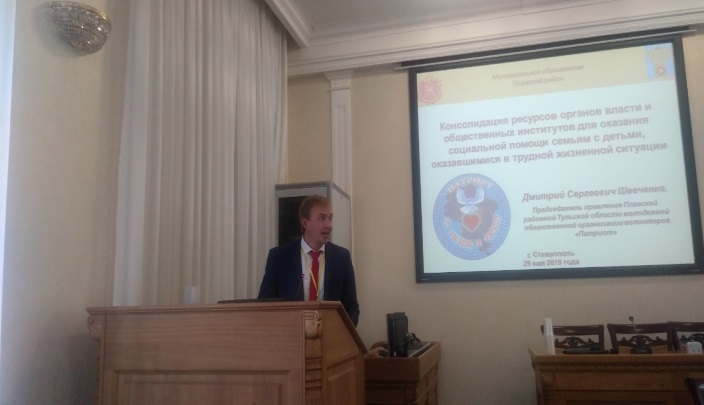 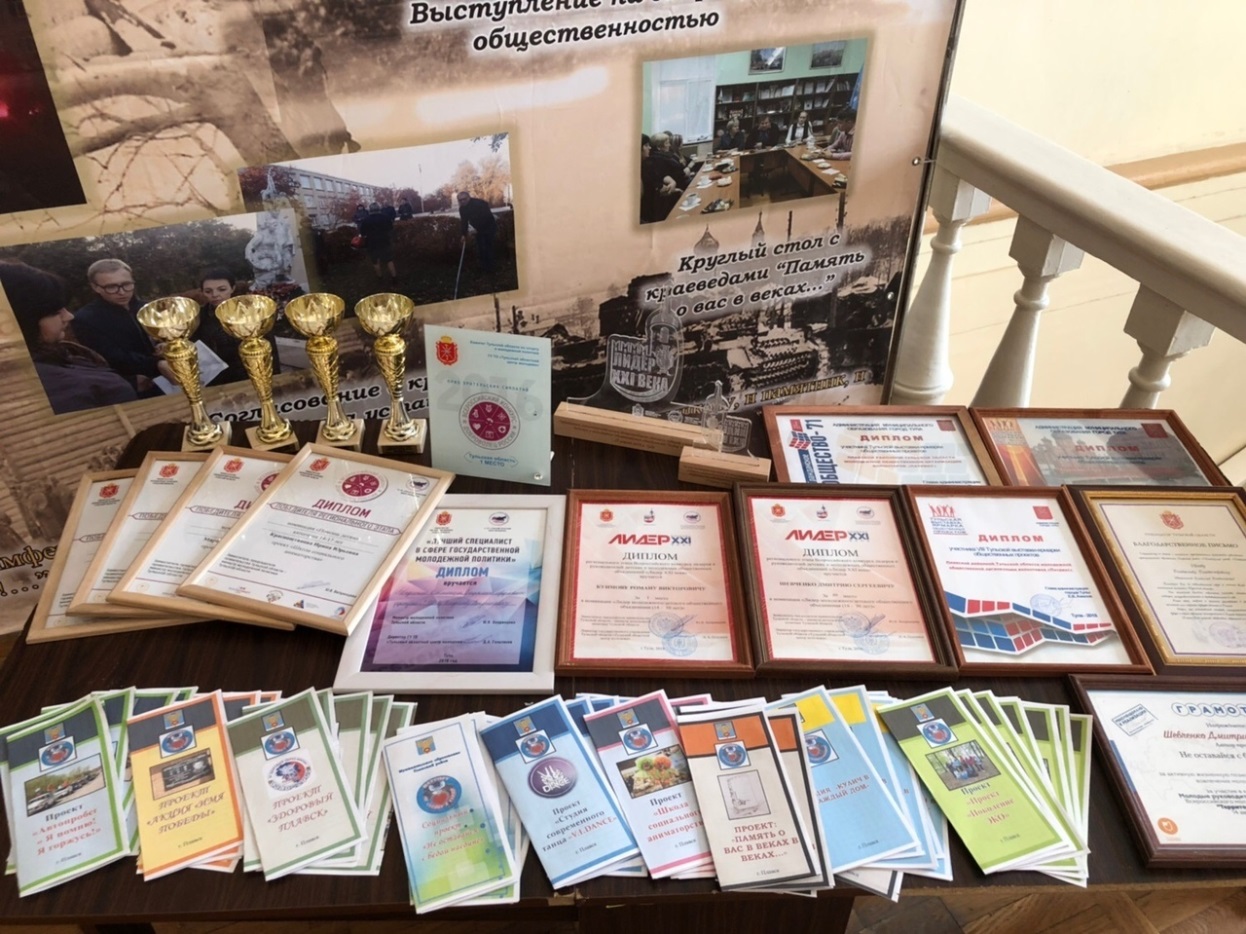 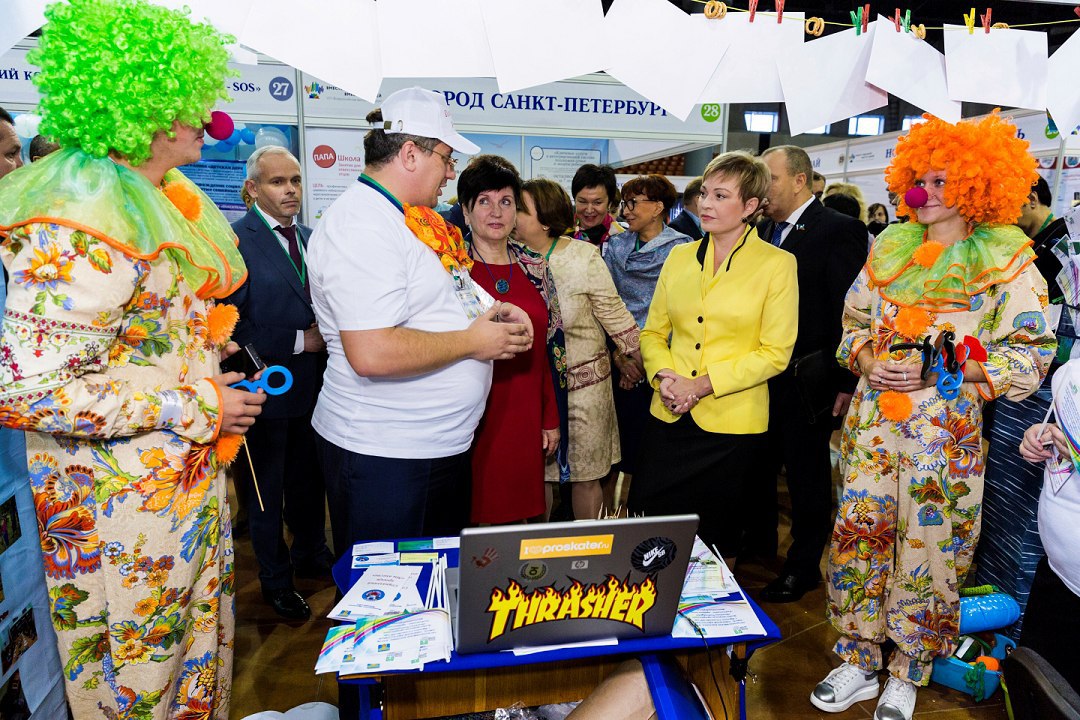 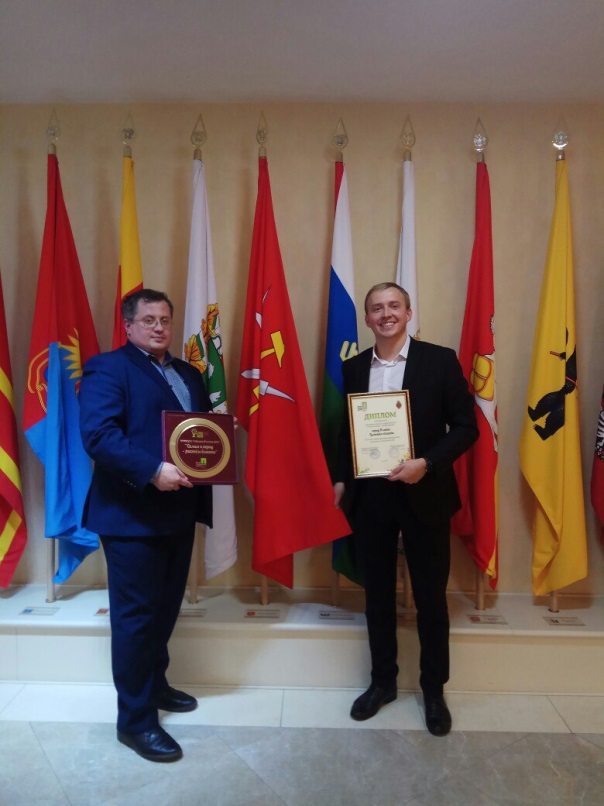 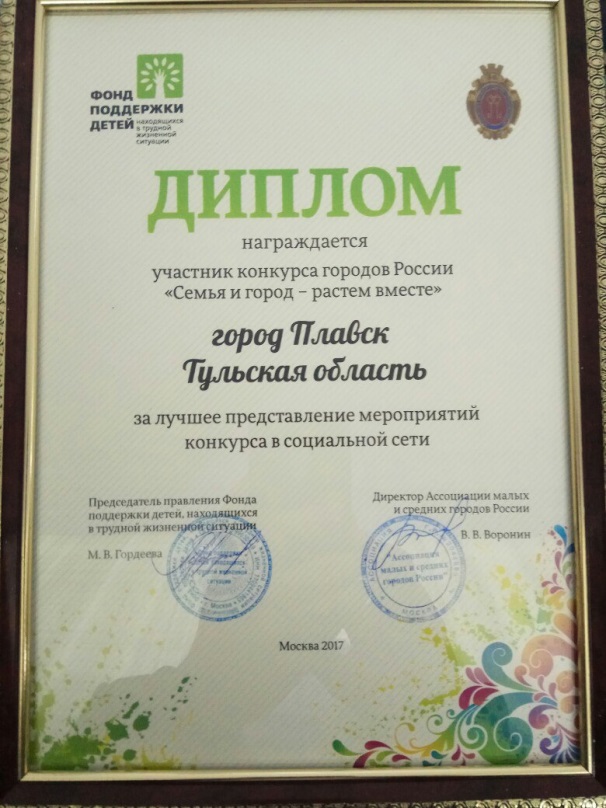 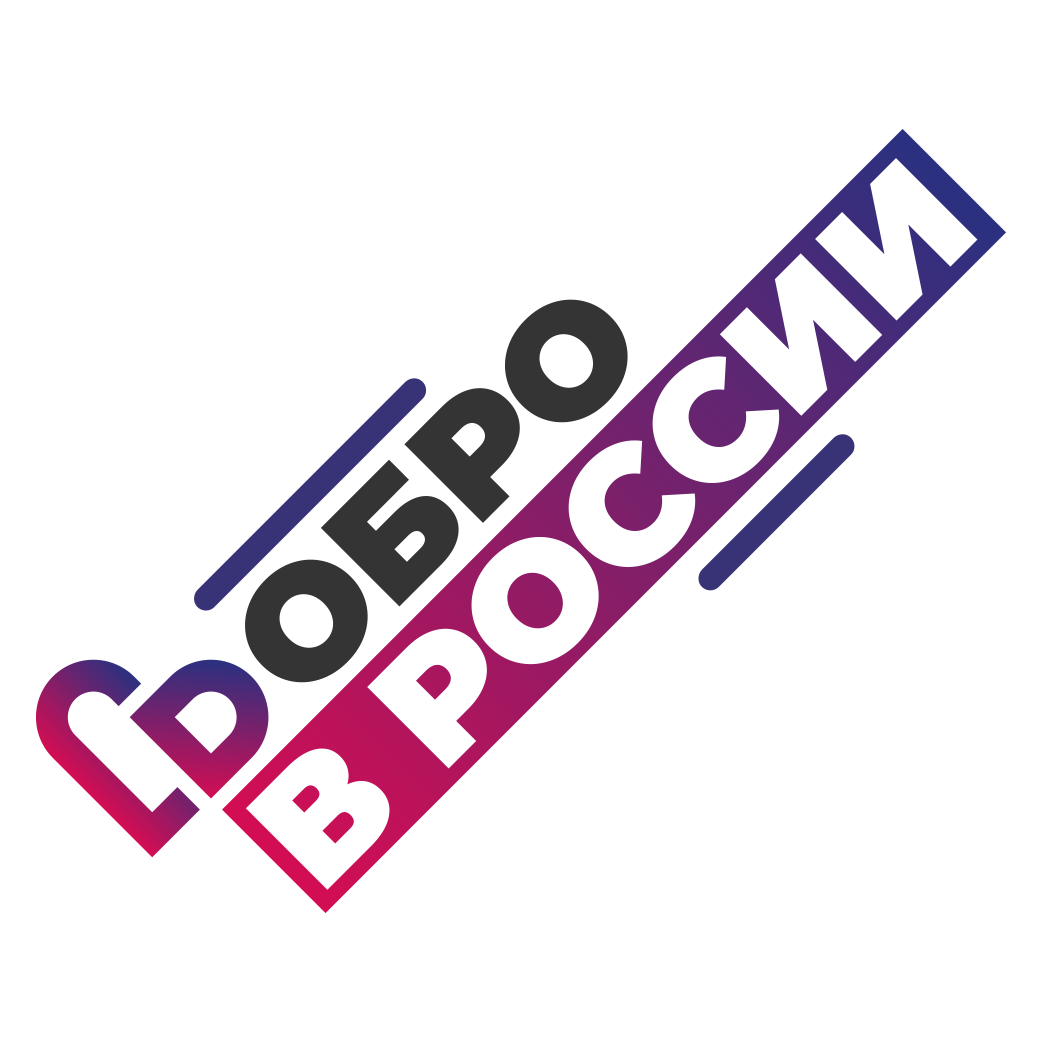 Культурное волонтерство
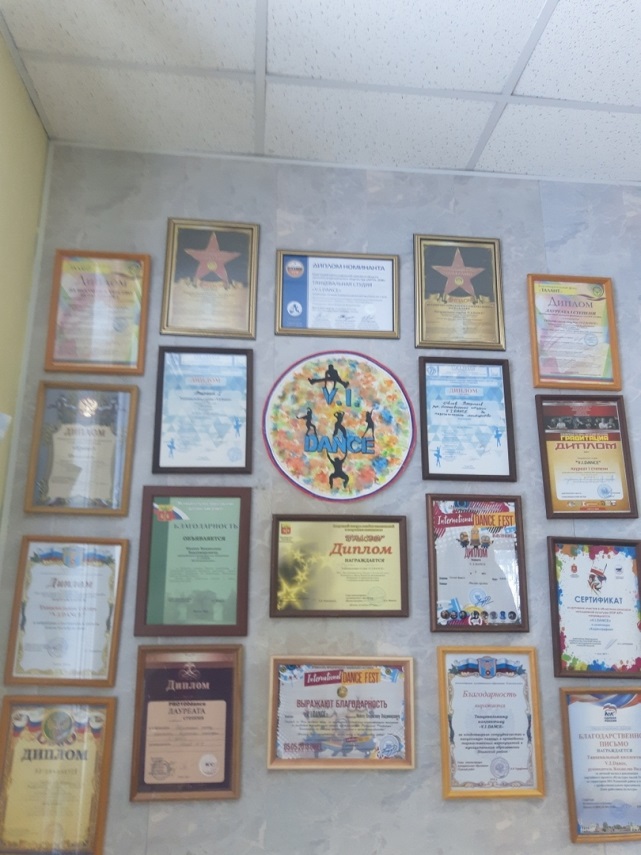 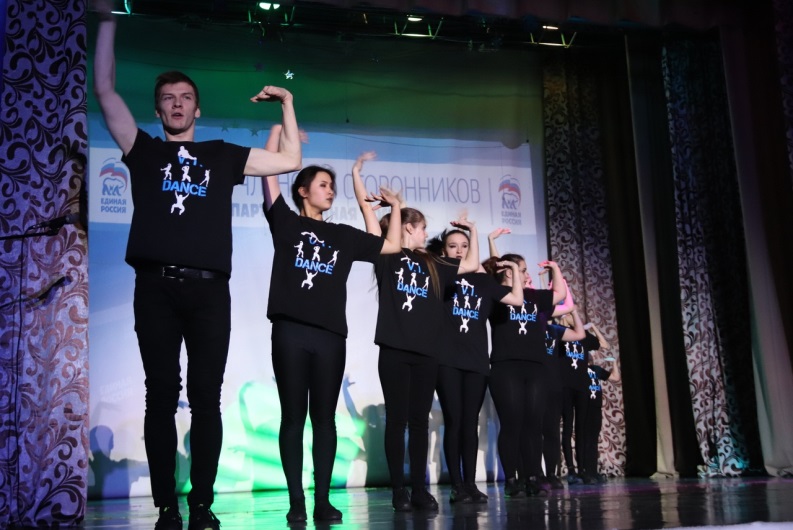 проект «Студия современного танца «V.I.DANCE»
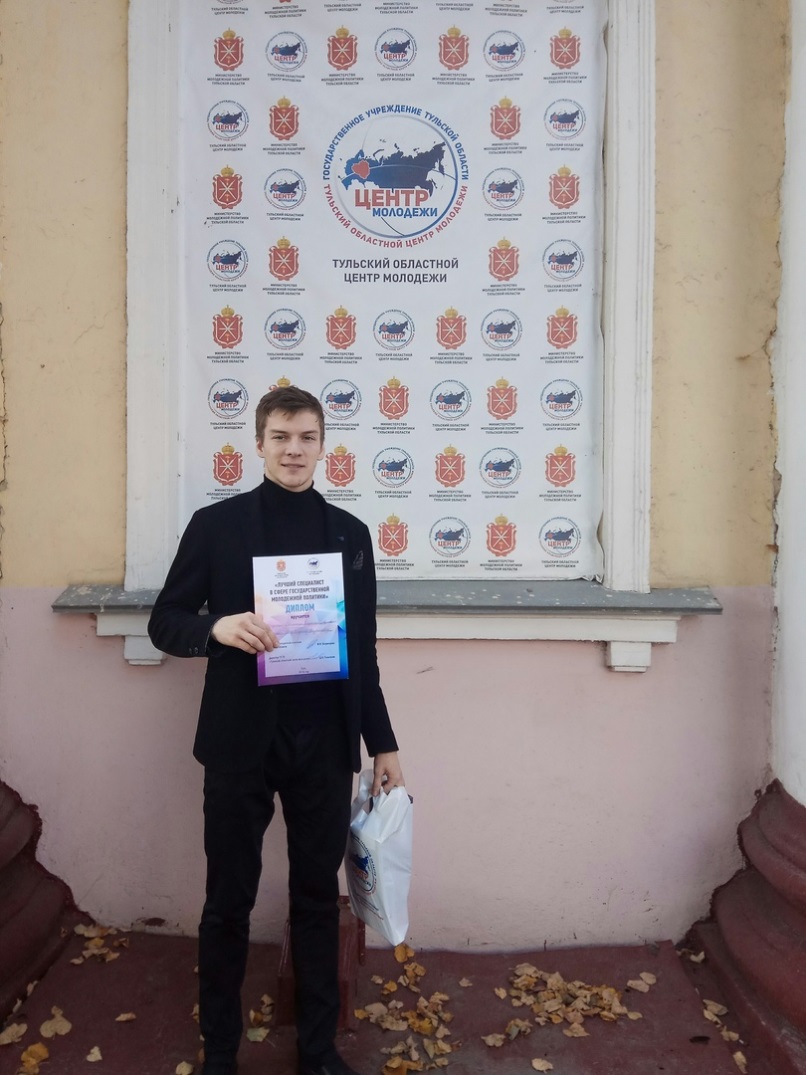 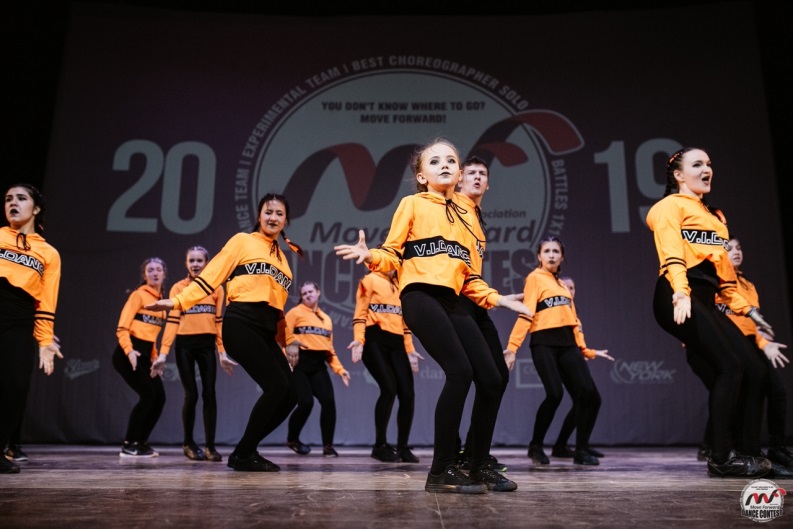 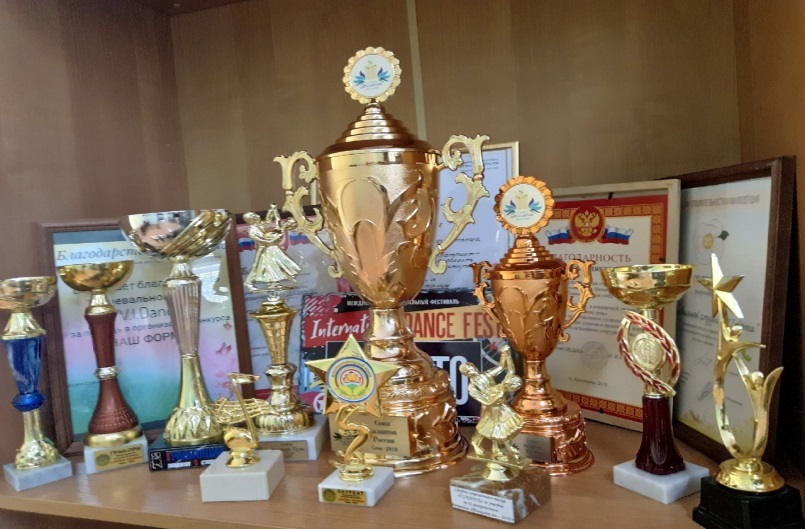 Спасибо за внимание!
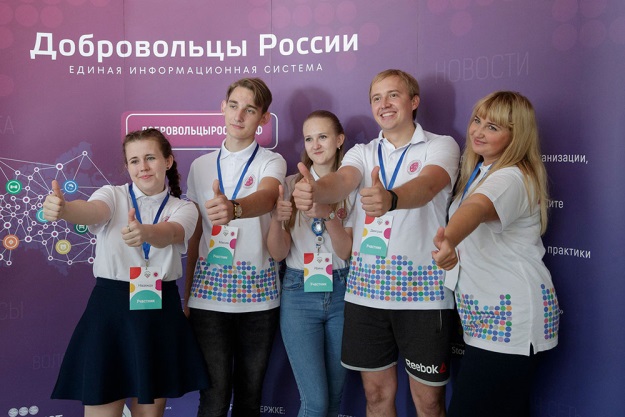 Контактные данные проекта : 
https://vk.com/vplavsk71
Контактные данные руководителя проекта:
Шевченко Дмитрий Сергеевич
shevcdm2008@yandex.ru, +795319004902
Социальные сети:
https://vk.com/megas_theos
http://instagram.com/shev_dmitry